Qu’est-ce que tu vas faire ce soir ?
Où est-ce que tu vas aller quand tu as 40 ans ?
Est-ce que tu aimes voyager à l’étranger?
Quand est-ce que tu vas partir en vacances?
Qu’est-ce que tu as étudié hier?
Où est-ce que vous avez voyagé?
Quand est-ce que tu as pris l’avion?
Qu’est-ce que tu as fait le weekend passé?
Quand est-ce que tu es sorti le weekend passé?
Où êtes-vous allé récemment?
Est-ce que tes amis sont sortis le weekend passé?
Est-ce que tes amis ont mangé de la pizza récemment?
Unité 3: la nourriture
La nourriture
cuisiner
faire les courses (f)

Une cantine
Un supermarché

Un aliment
La nourriture
La nourriture
Un repas:
Le petit-déjeuner		Québec
Le déjeuner			(le dîner)
Le goûter
Le dîner			(le souper)
Les fruits
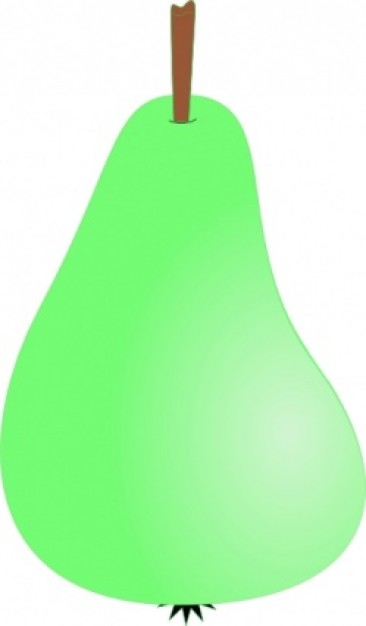 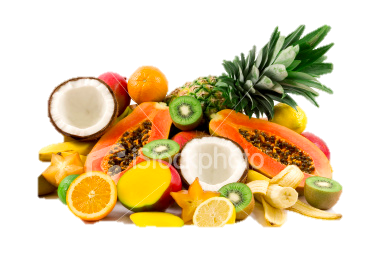 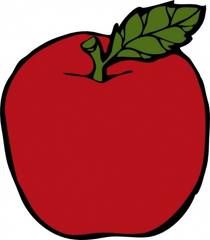 Un poire
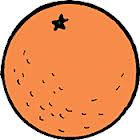 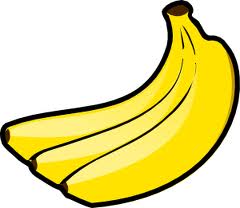 Une pomme
Un orange
Une banane
Les fruits
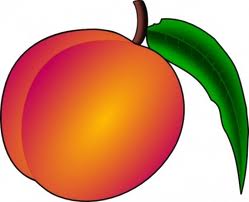 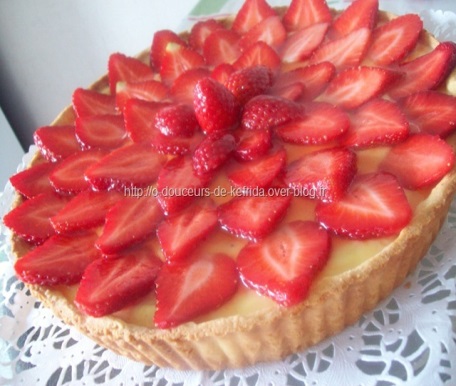 Une pêche
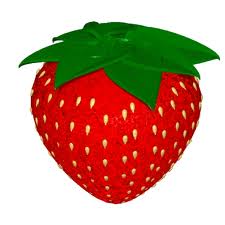 Une tarte aux frasies
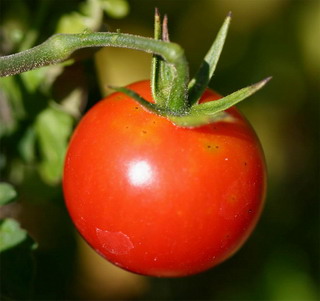 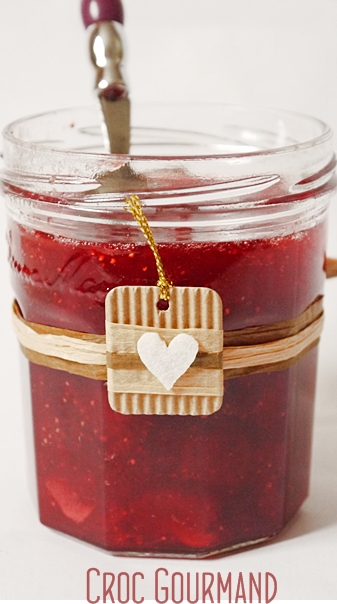 Une frais
La confiture de fraises
Un tomate
Légumes
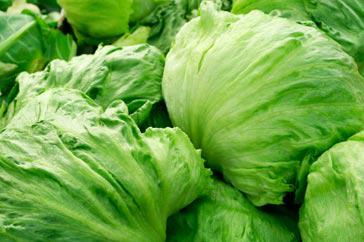 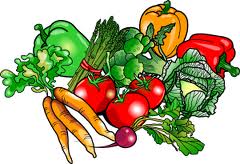 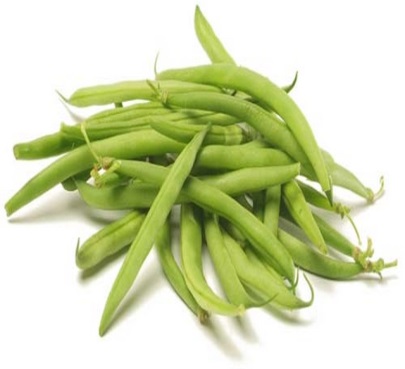 La laitue
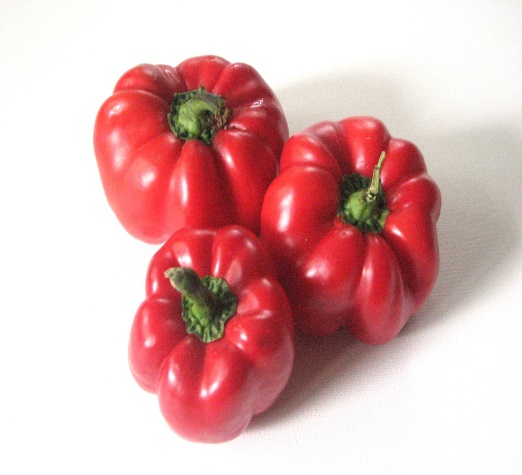 Un haricot vert
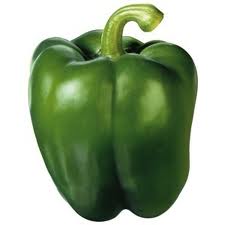 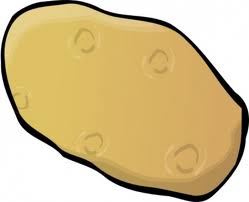 Le poivron rouge
Le poivron vert
Une pomme de terre
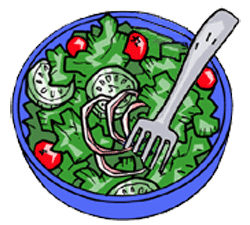 Légumes
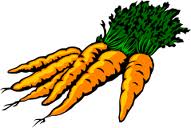 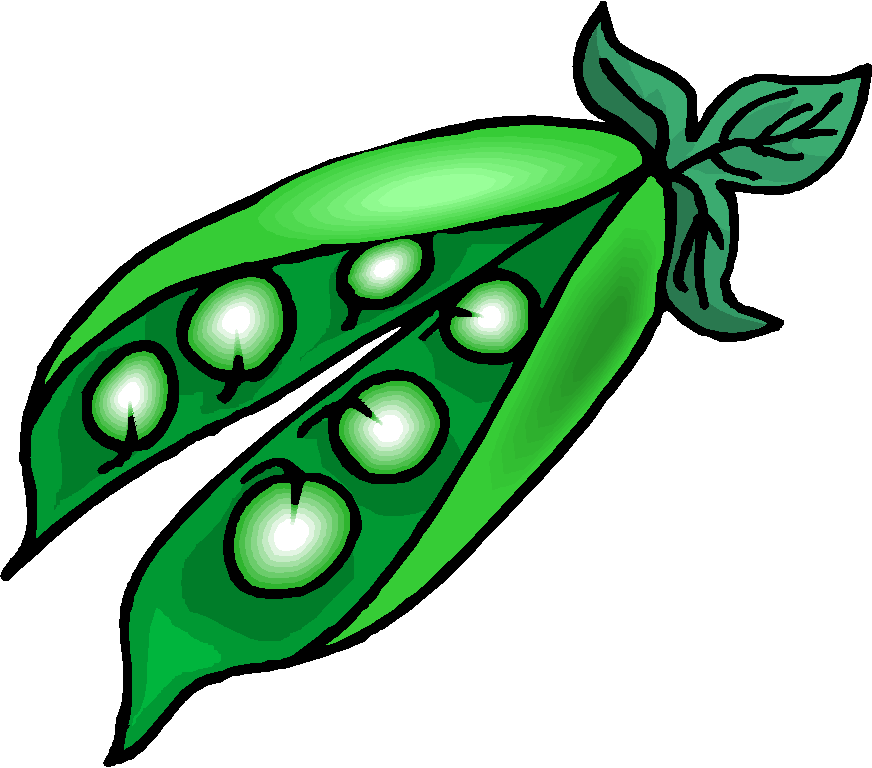 Un carotte
Une salade
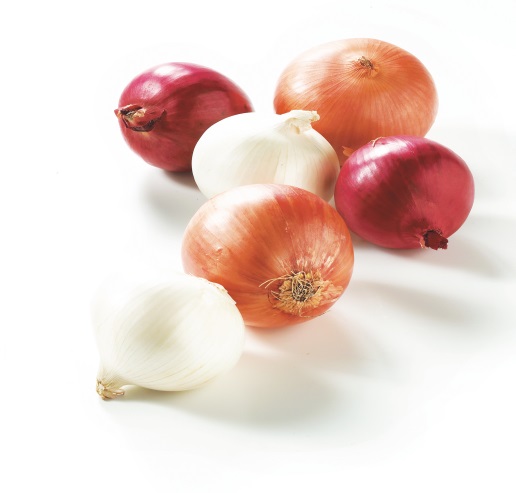 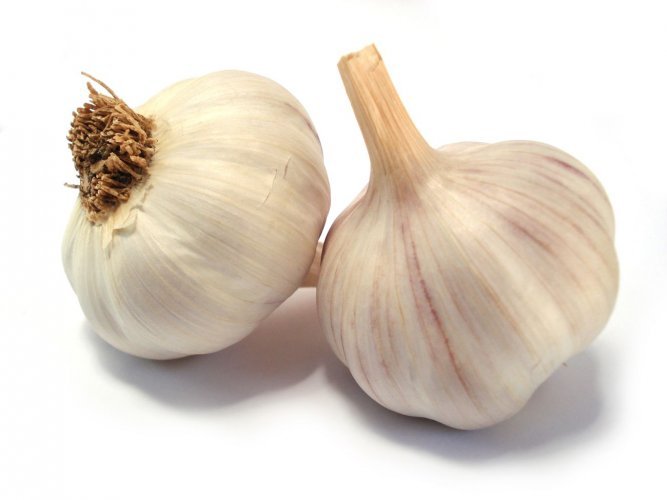 Un petit pois
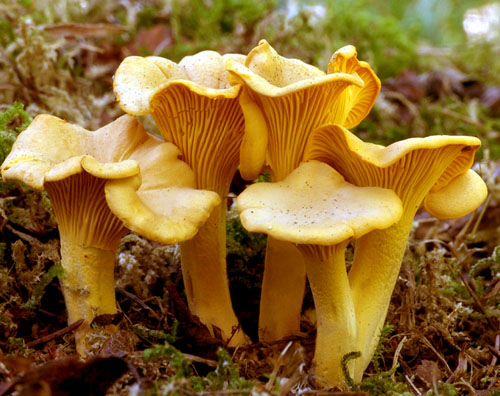 Un oignon
L’ail
Un champignon
La viande
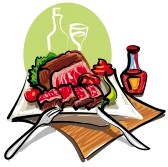 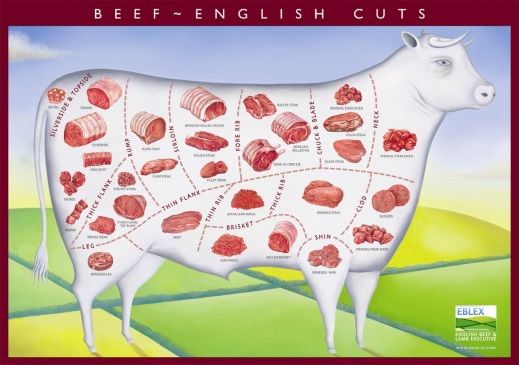 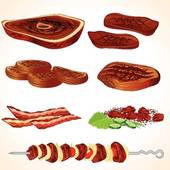 Un boeuf
Un steak
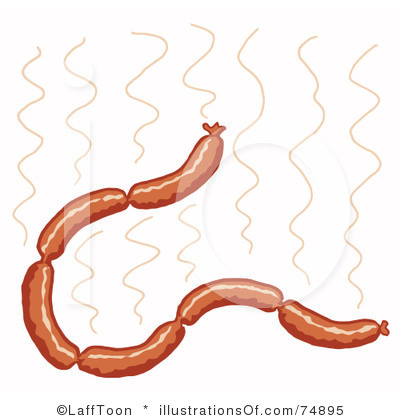 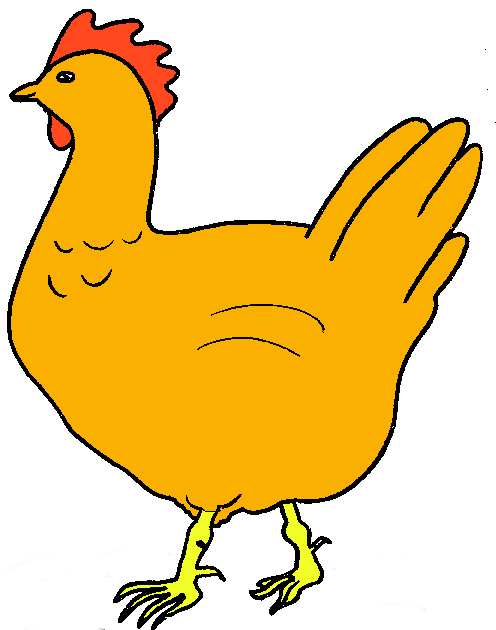 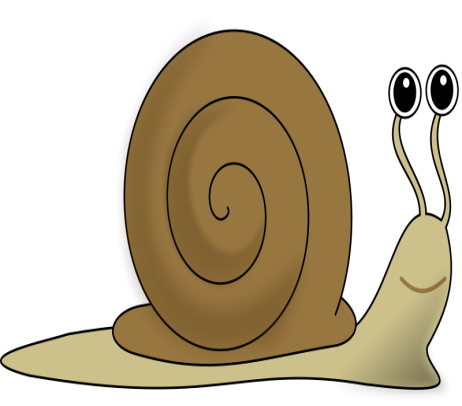 Une suacisse
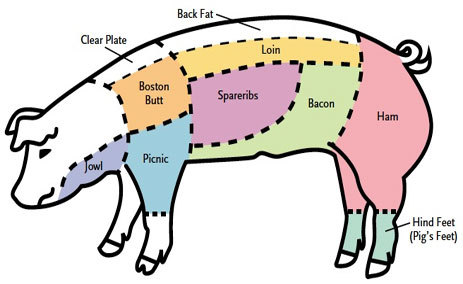 Un poulet
Un escargot
Le porc
Les fruits de mer
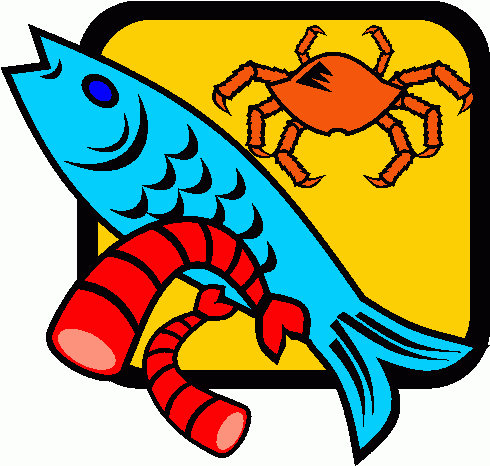 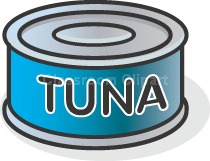 Le thon
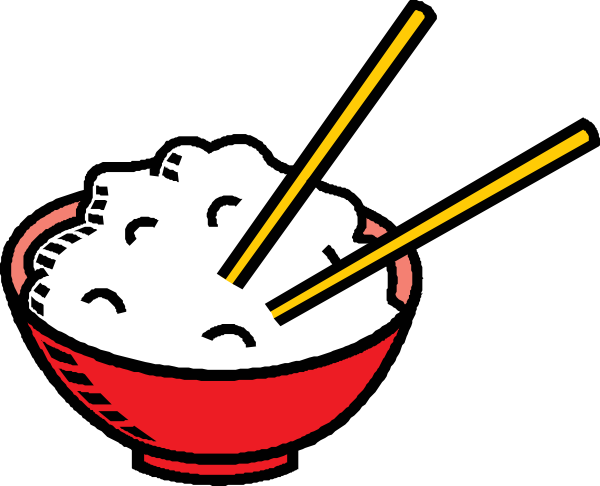 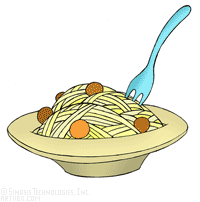 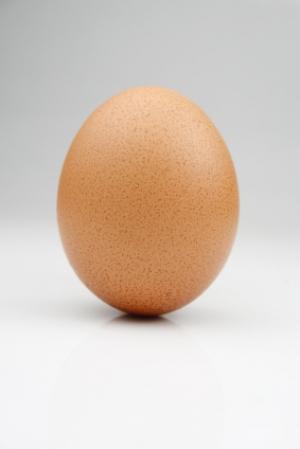 Le riz
Les pâtes
Le oeuf
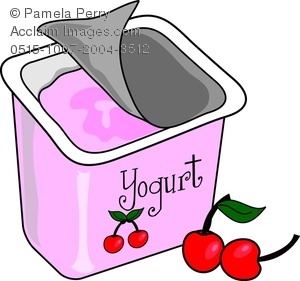 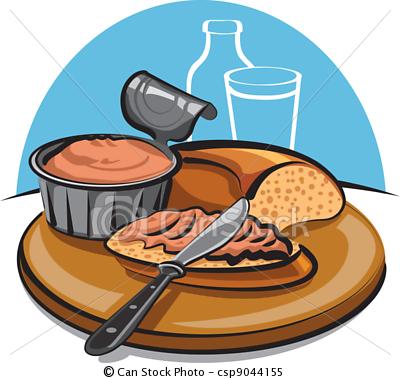 Le yaourt
Un pâté 
(de campagne)
du pain
Quoi d’autre?
Du lait
Du fromage
De l’eau
Un ananas
Une pamplemousse
Une framboise

Parfois, les regions ont des noms différents pour la même nourriture.  Au restaurant, n’hésitez pas de poser des questions!
Vous avez 30 secondes pour regarder les images.

Après, écrivez tous les aliments dont vous vous souvenez (that you remember)!
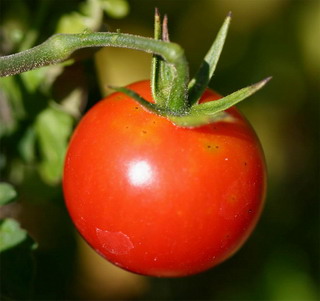 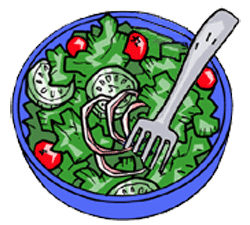 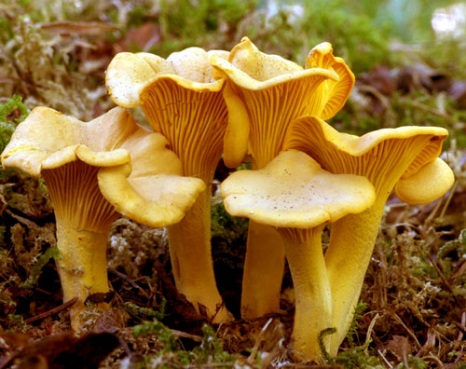 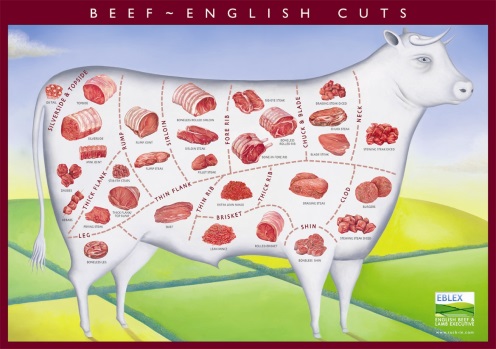 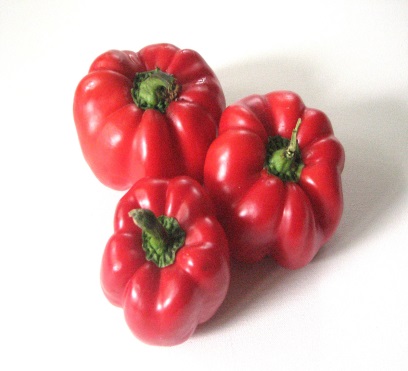 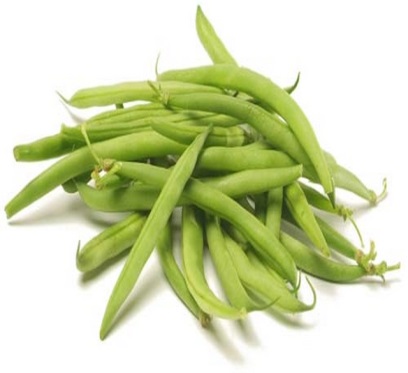 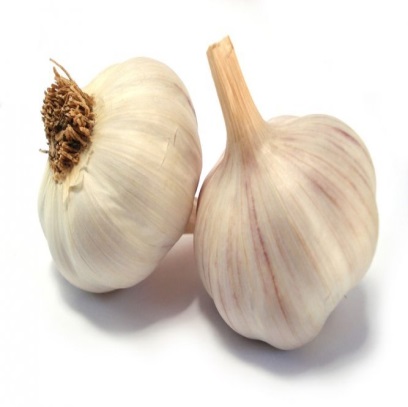 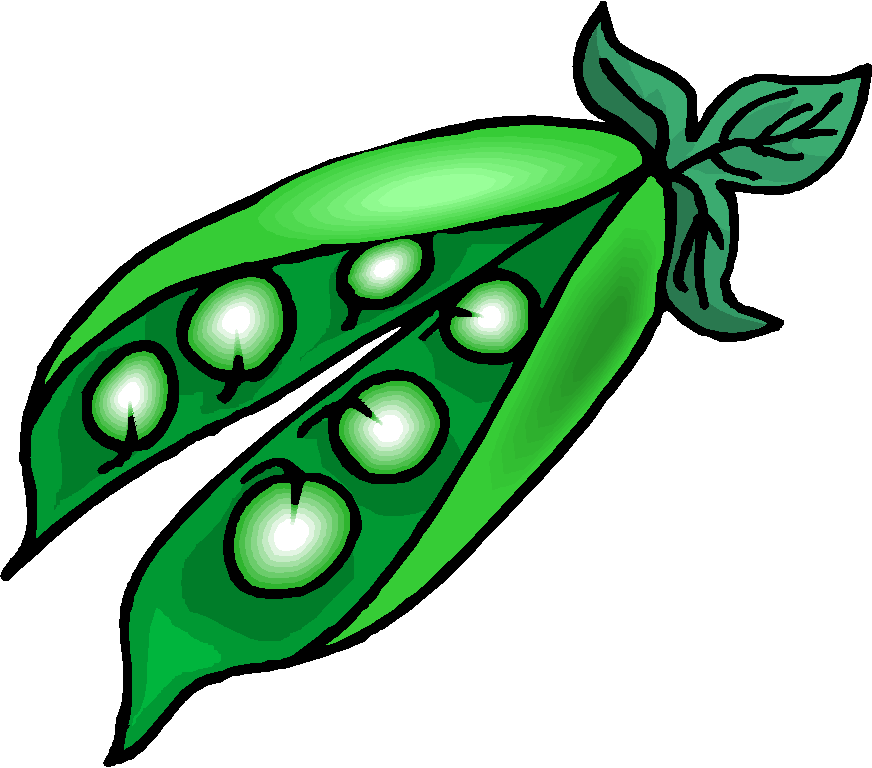 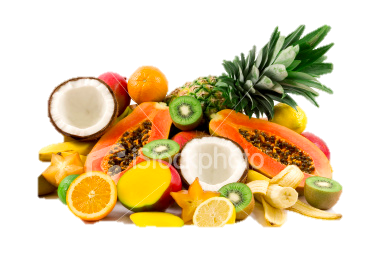 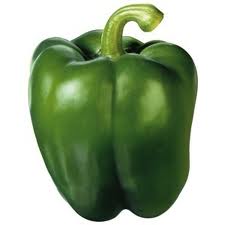 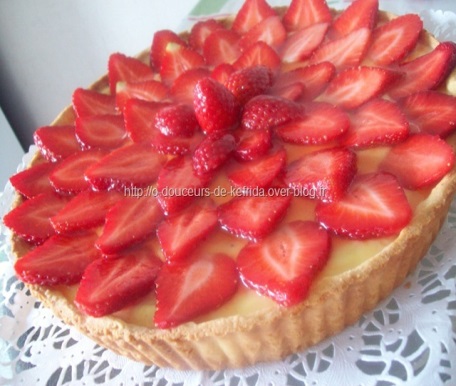 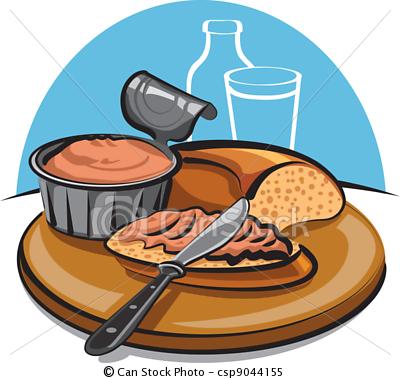 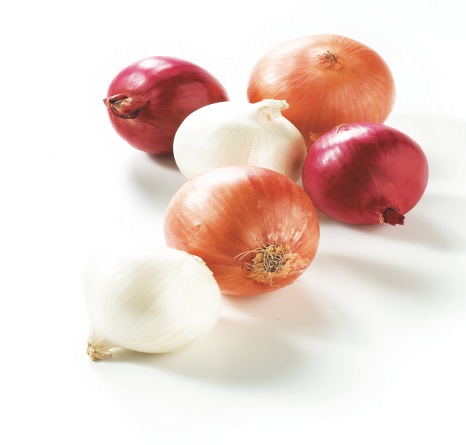 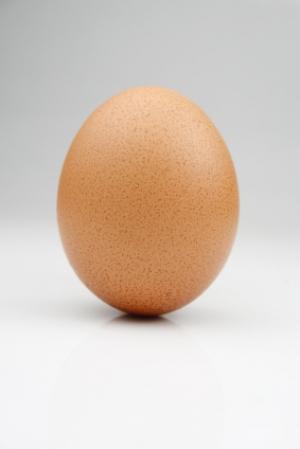 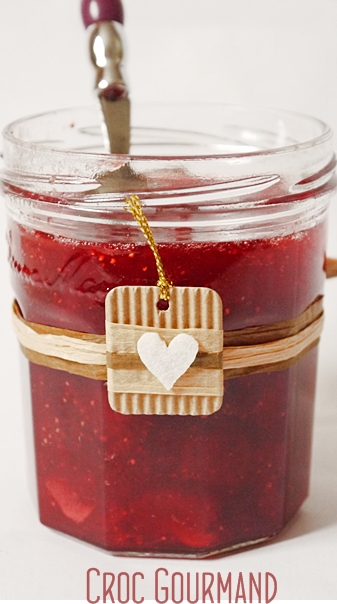 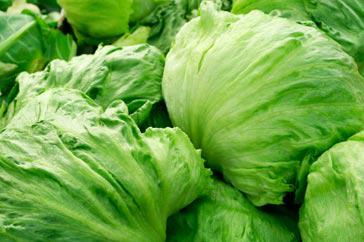 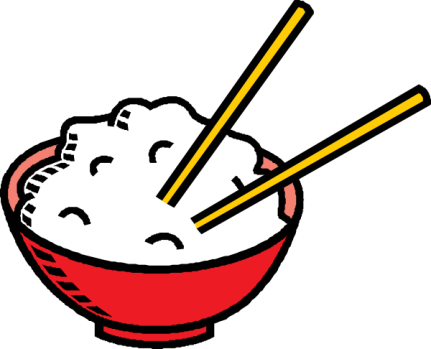 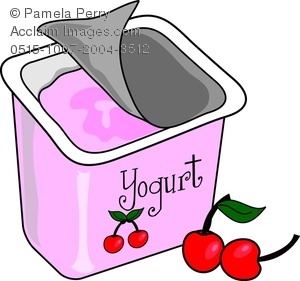 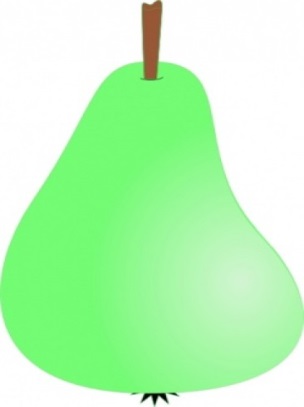 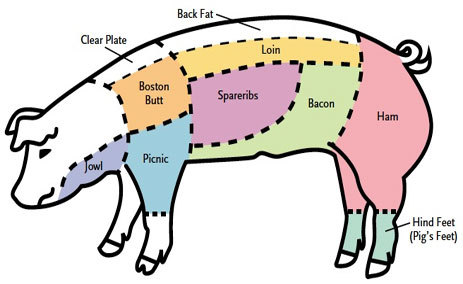 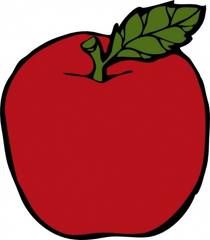 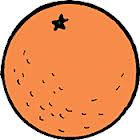 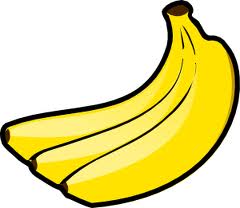 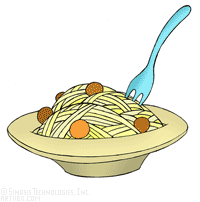 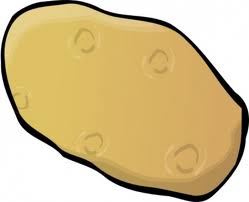 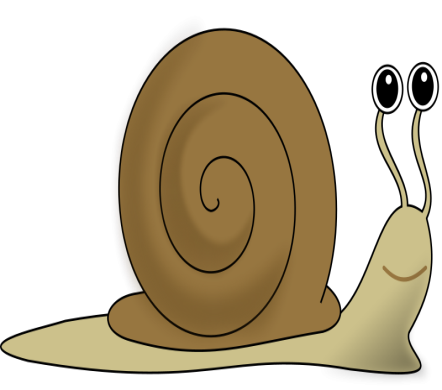 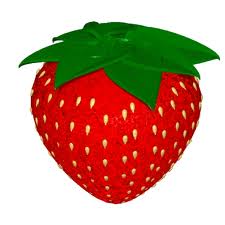 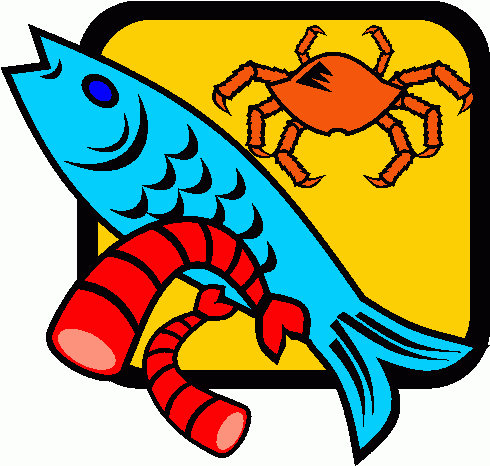 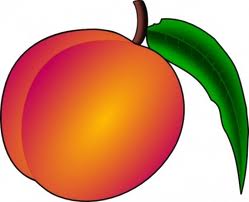 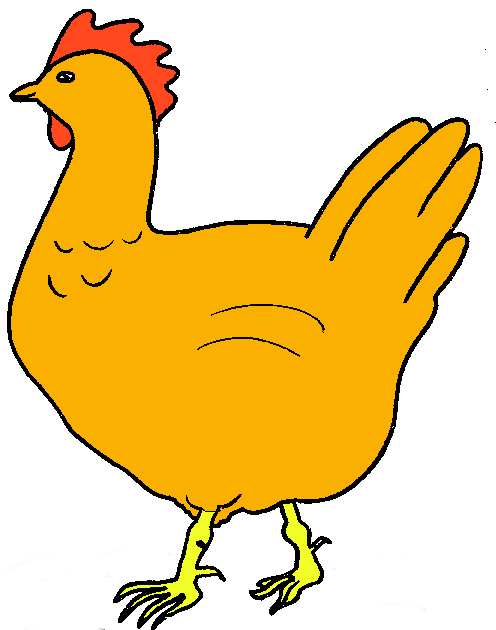 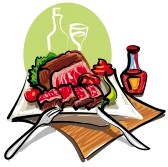 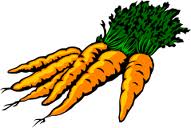 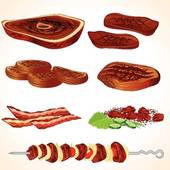 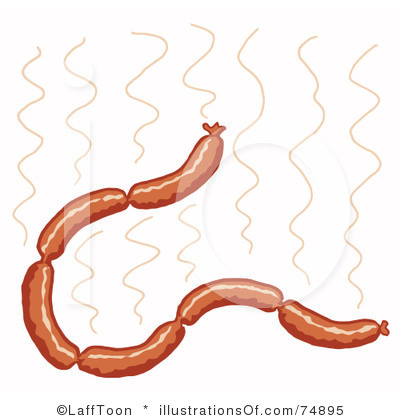 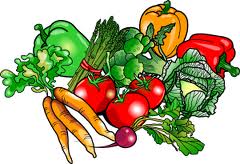 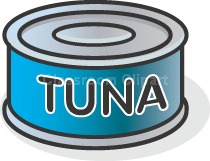 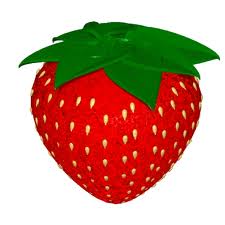 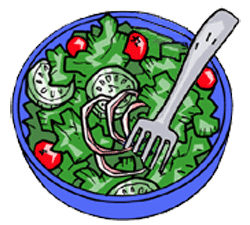 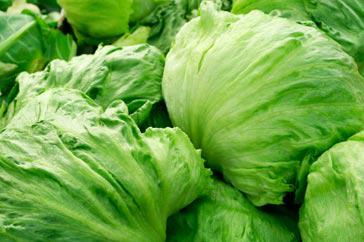 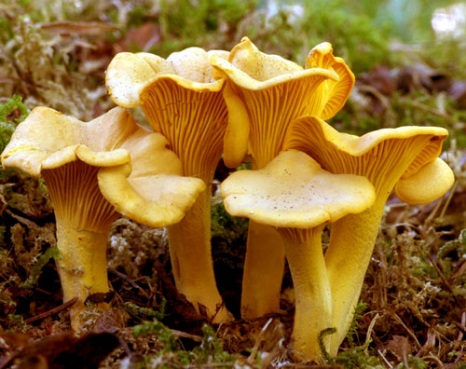 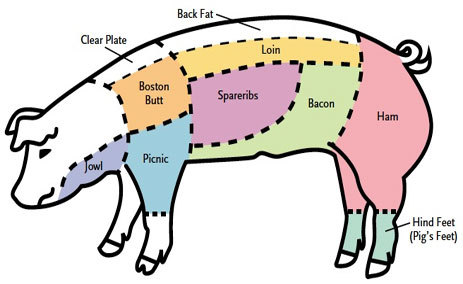 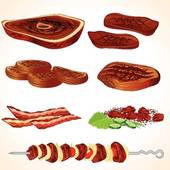 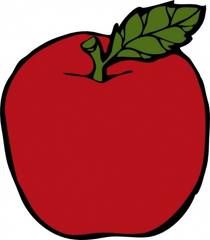 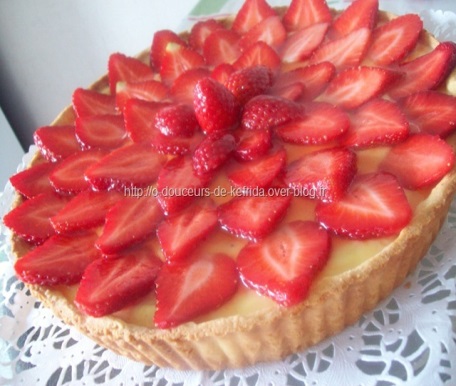 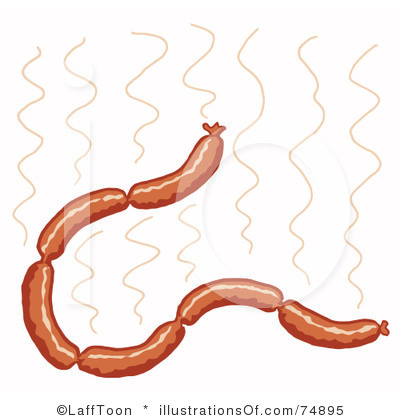 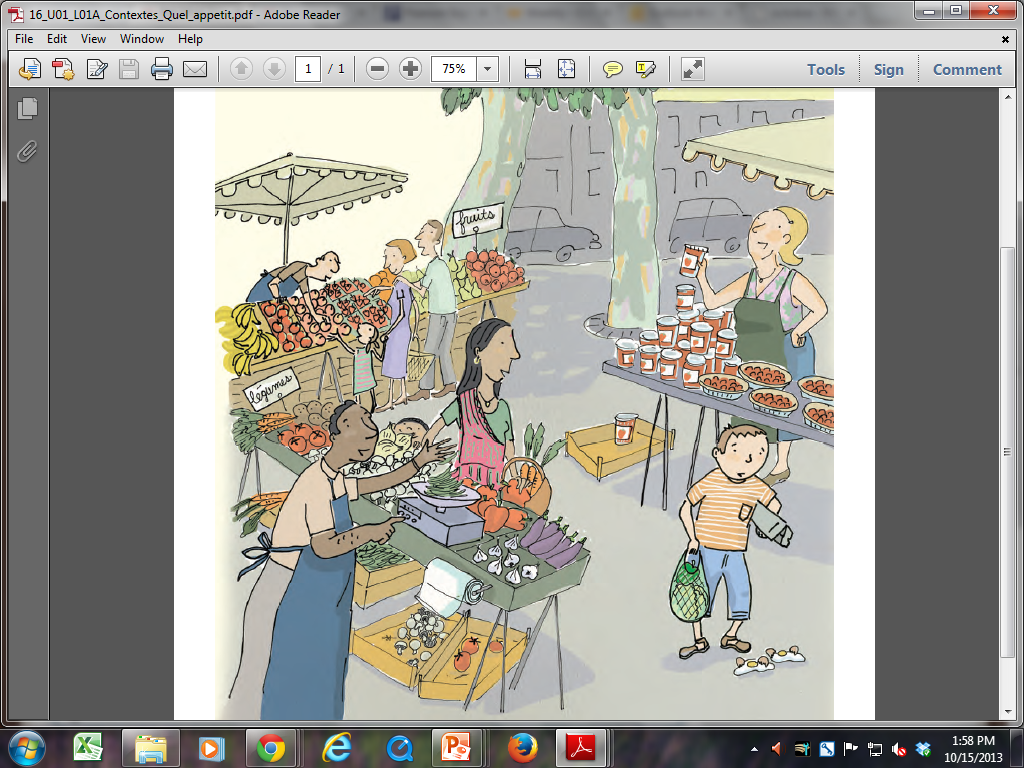 A table!
Pour l’image…
Décidez quel repas c’est
Déterminez ce qu’ils ont acheté
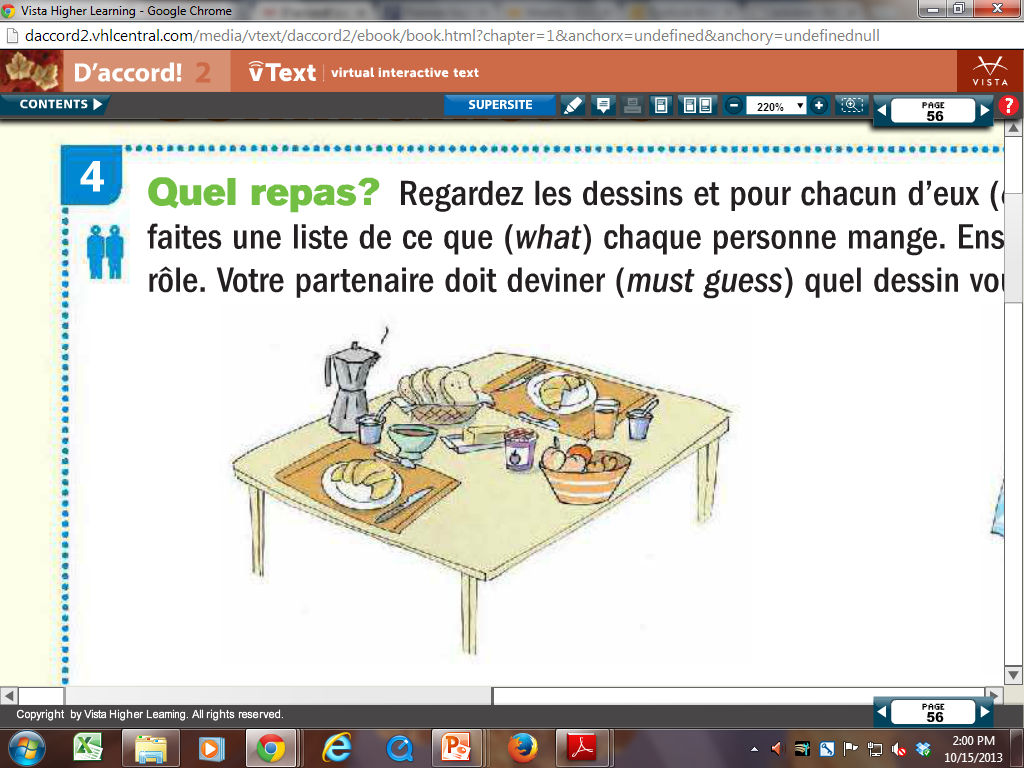 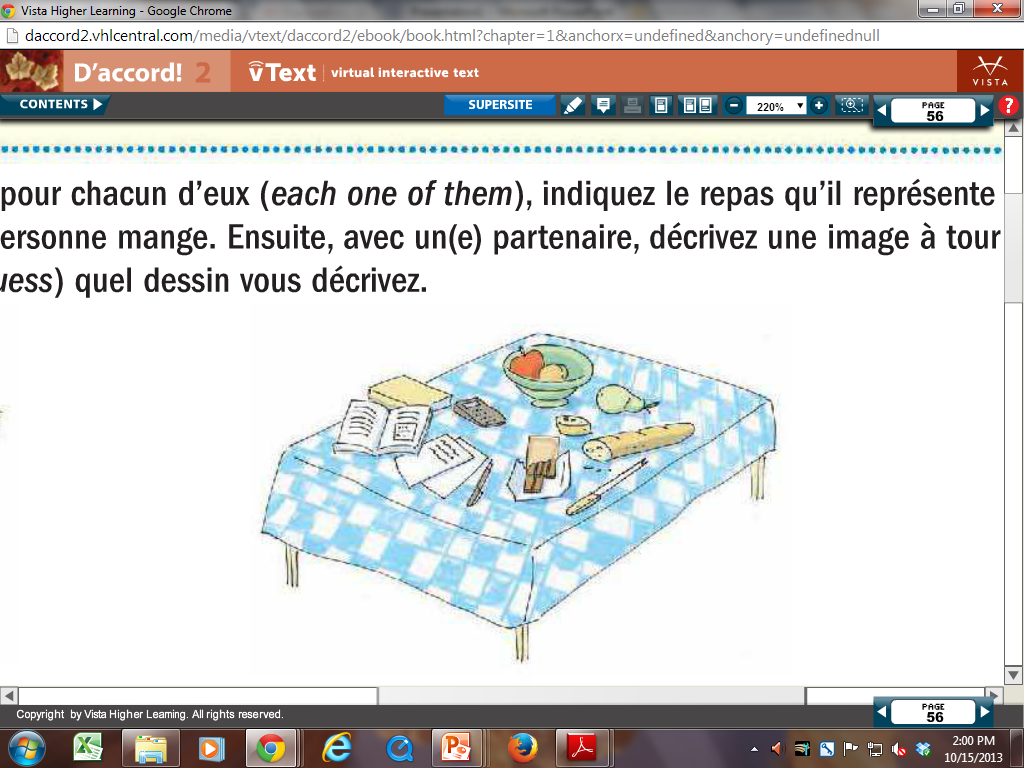 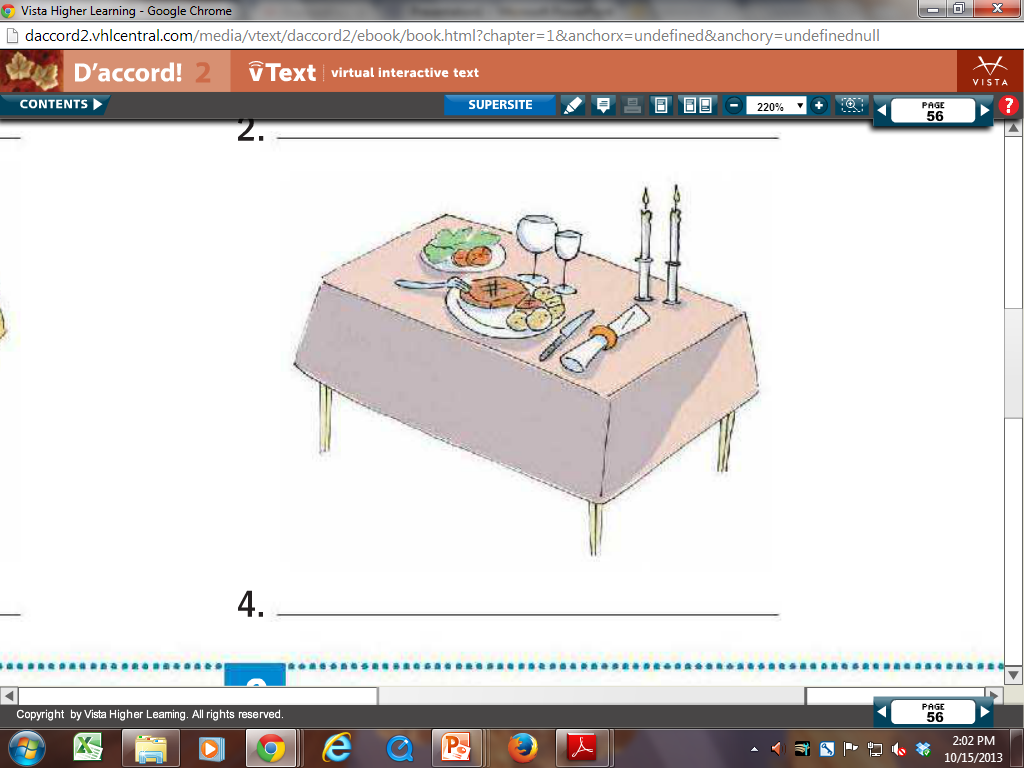 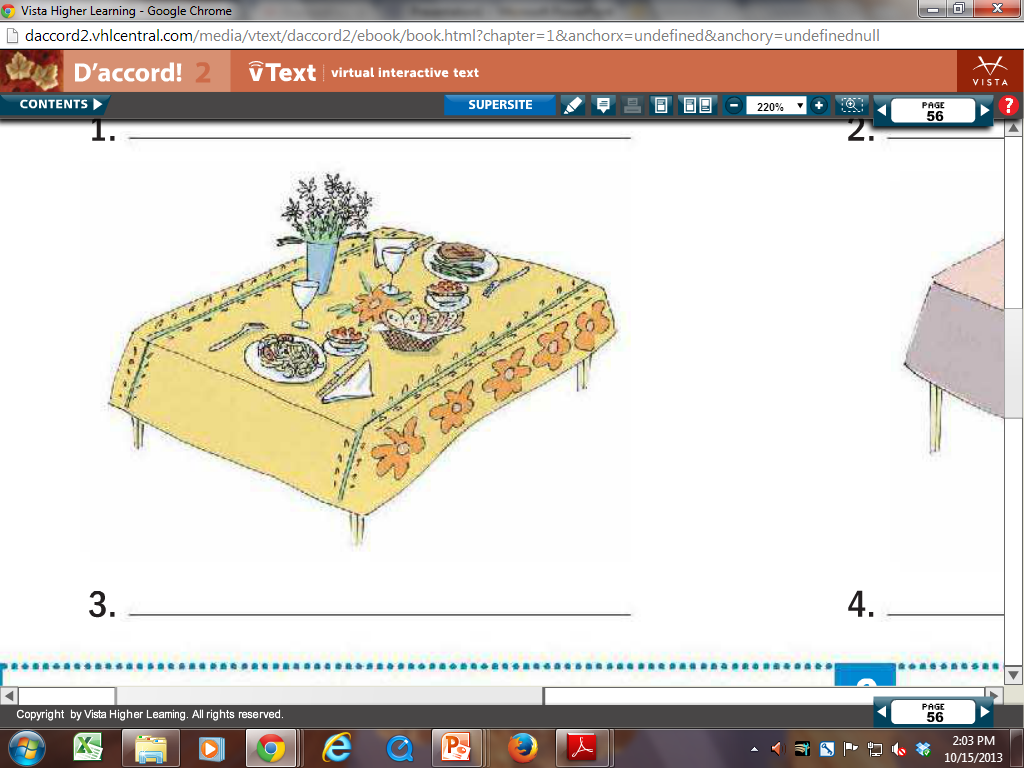 A
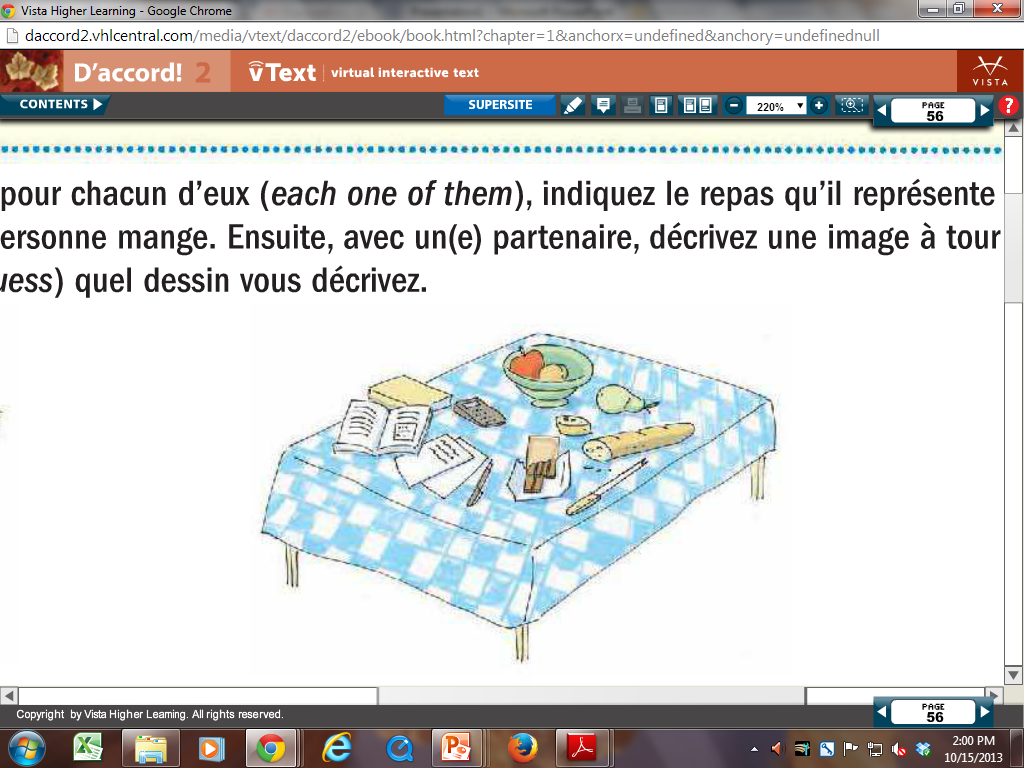 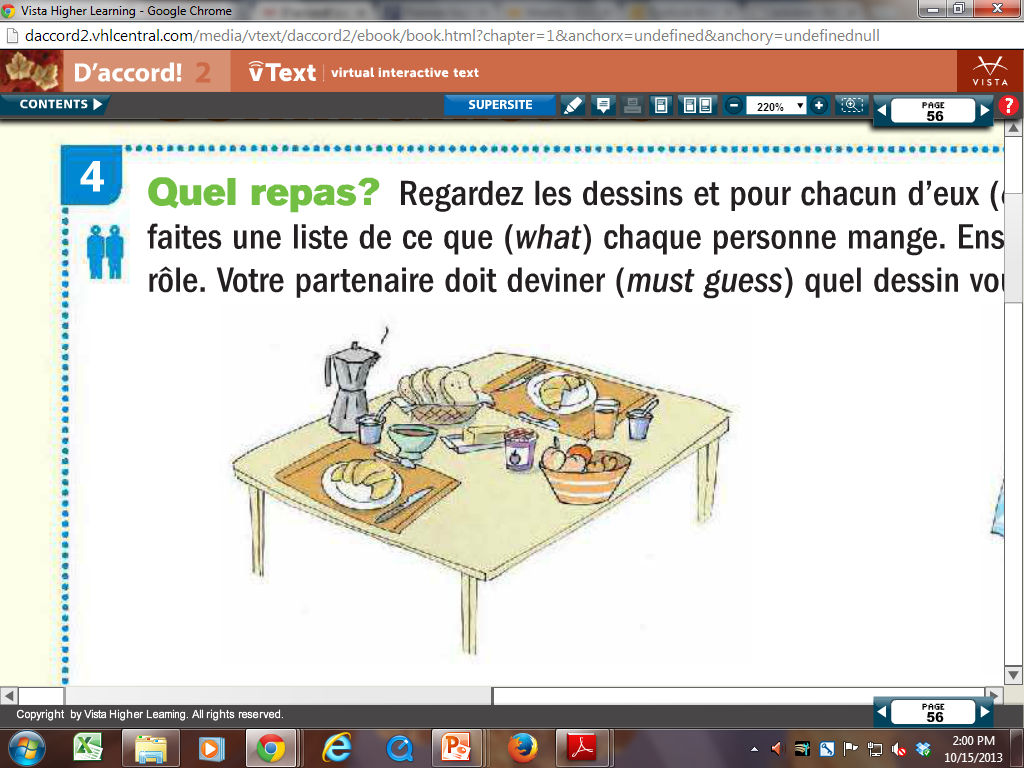 B
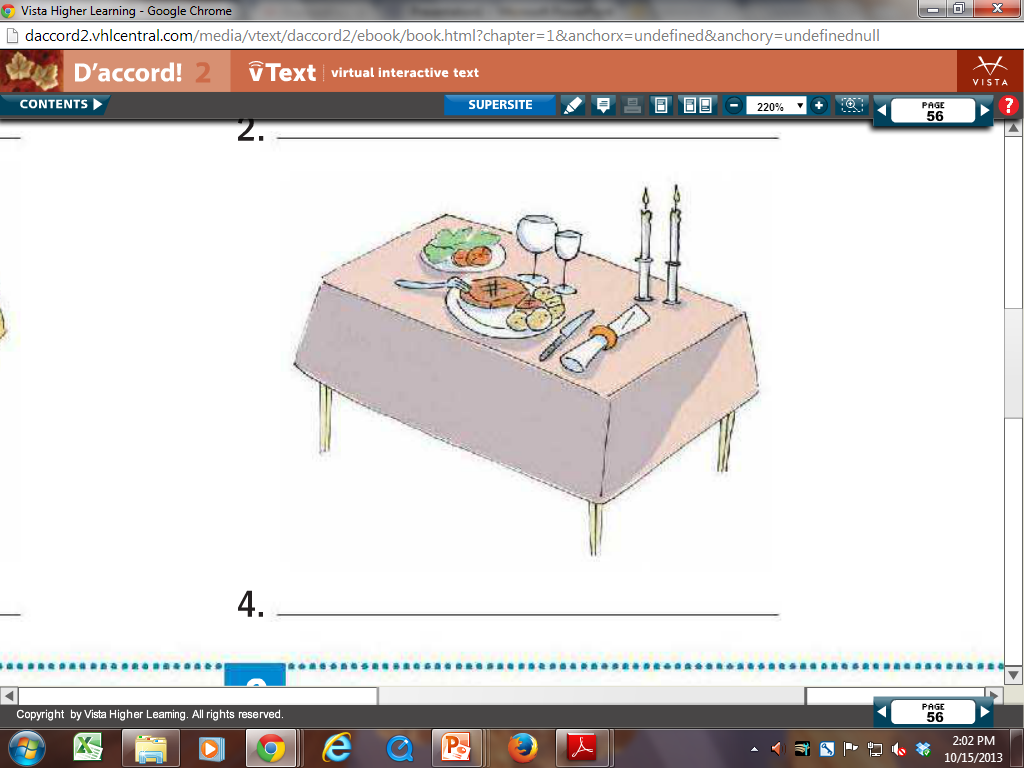 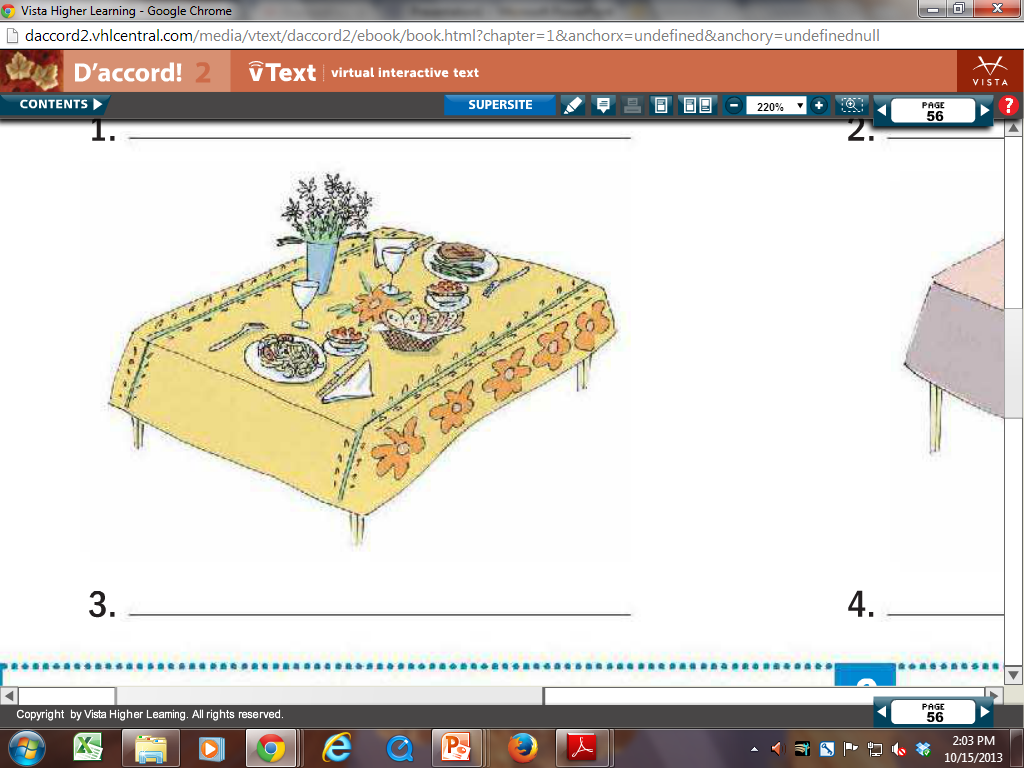 C
D
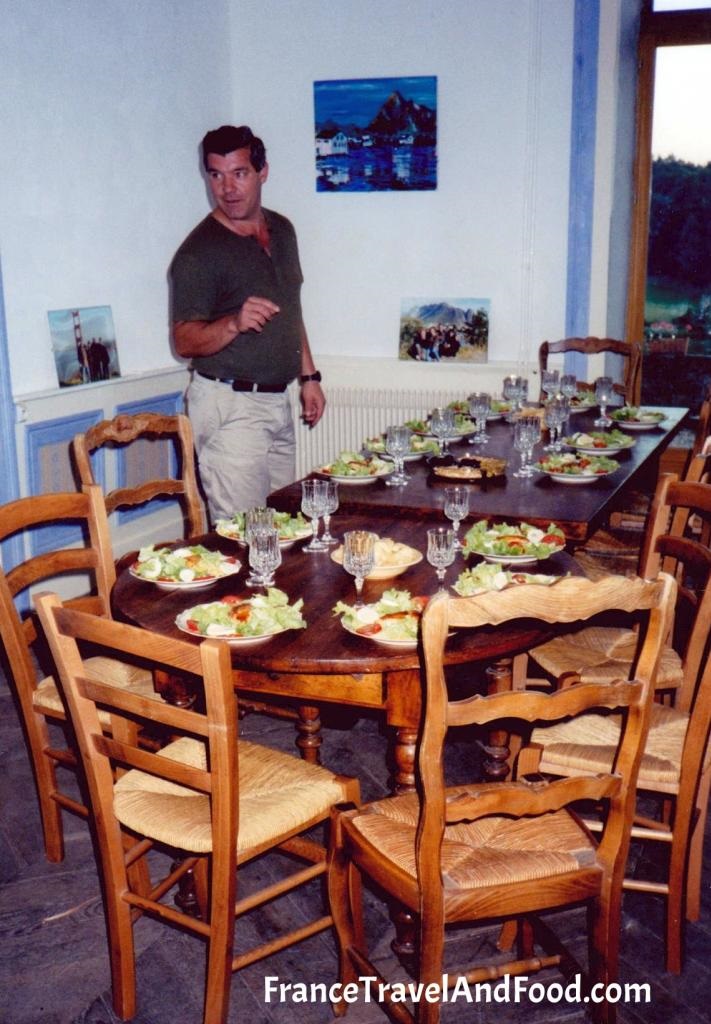 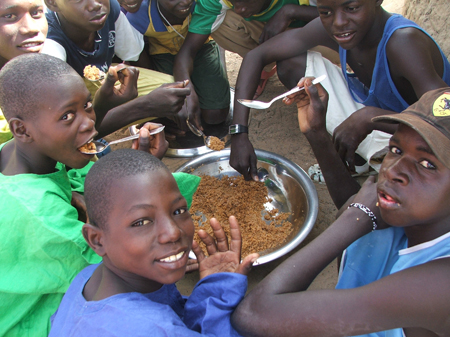 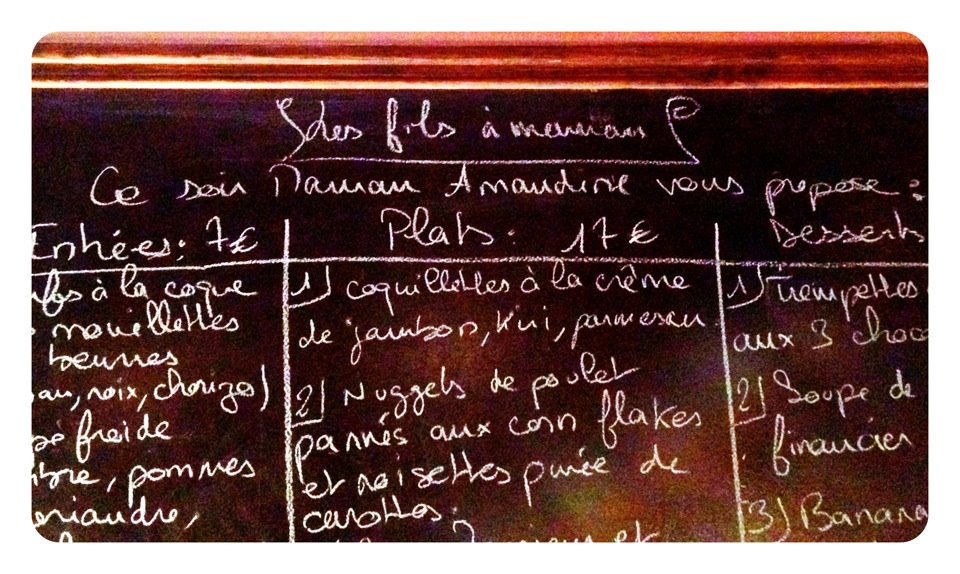 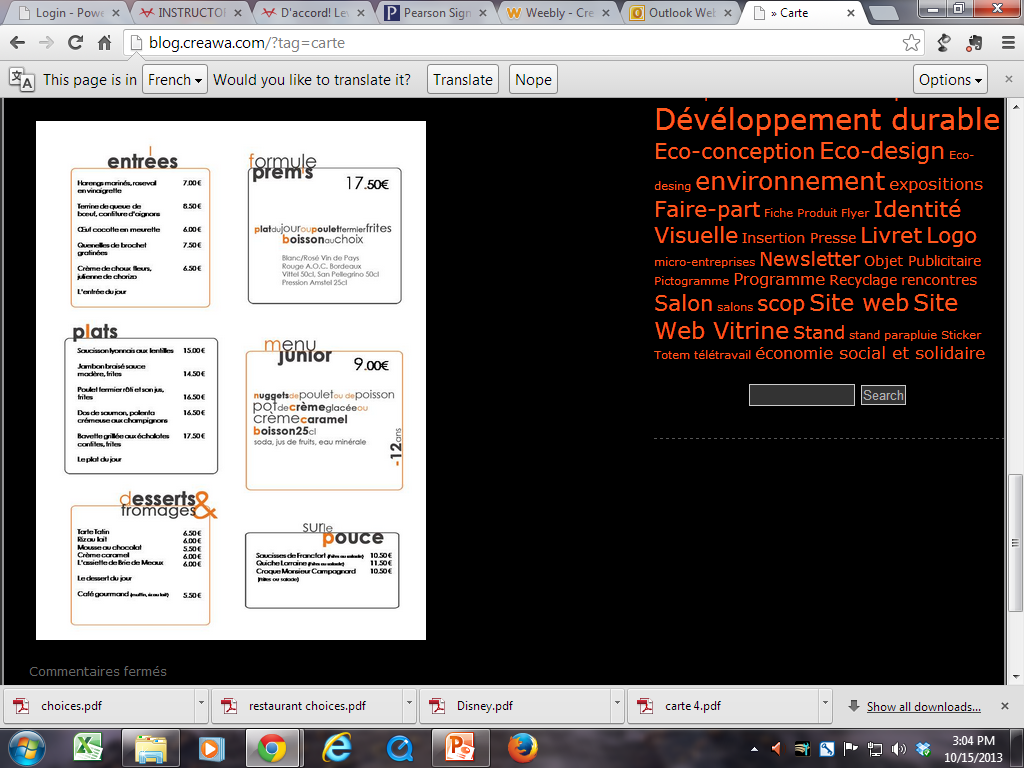 [Speaker Notes: http://blog.creawa.com/?tag=carte]